CONTEND
“know your enemy”
Dear friends,  although I was very eager to write to you about the salvation we share, I felt compelled to write and urge you to contend for the faith that was once for all entrusted to God’s holy people.
Jude 3
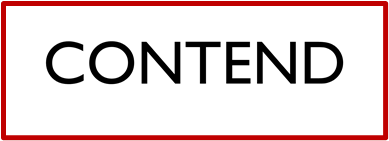 One of the most important rules for warfare – 
“know your enemy”
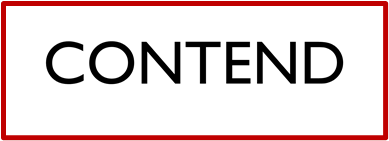 When tempted, no one should say, “God is tempting me.” For God cannot be tempted by evil, nor does he tempt anyone; but each person is tempted when they are dragged away by their own evil desire and enticed. Then, after desire has conceived, it gives birth to sin; and sin, when it is full-grown, gives birth to death.
james 1:13-15
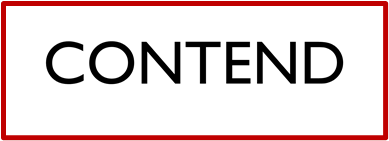 When tempted, no one should say, “God is tempting me.” For God cannot be tempted by evil, nor does he tempt anyone;
james 1:13-15
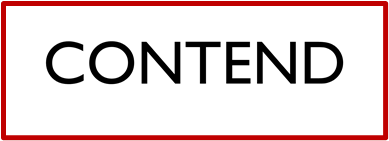 God is not my enemy – tempt vs test
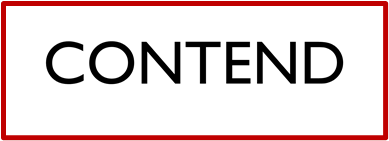 but each person is tempted when they are dragged away by their own evil desire and enticed.
james 1:13-15
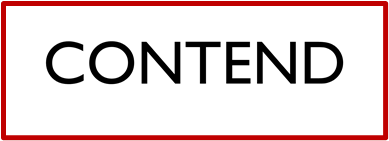 God is not my enemy – tempt vs test
Evil desire / enticed
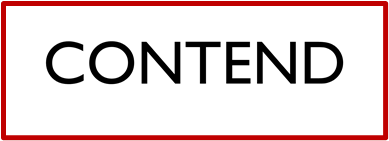 Evil desire is the part within us that responds to the bait and the lure

HuNTING AND FISHING is BUILT UPON THIS
Consider adam and eve
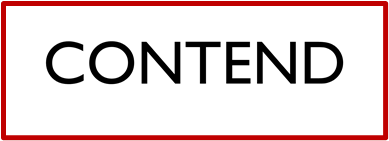 Then, after desire has conceived, it gives birth to sin;
james 1:13-15
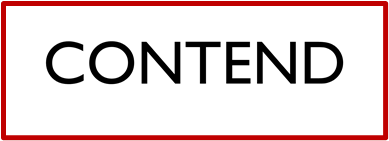 God is not my enemy – tempt vs test
Evil desire / enticed
Pregnant with desire/give birth to sin
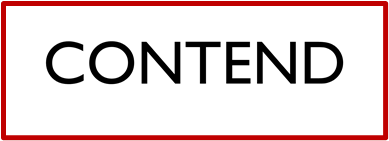 and sin, when it is full-grown, gives birth to death.
james 1:13-15
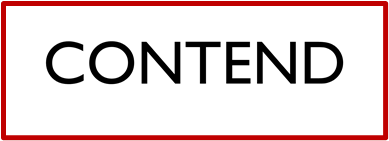 God is not my enemy – tempt vs test
Evil desire / enticed
Pregnant with desire/give birth to sin
FULL-GROWN sin gives birth to death
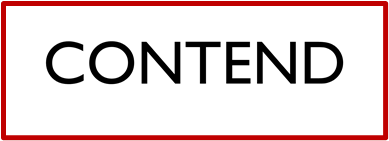 Therefore I do not run like someone running aimlessly; I do not fight like a boxer beating the air.  No, I strike a blow to my body and make it my slave so that after I have preached to others, I myself will not be disqualified for the prize.
1 Cor 9:26,27
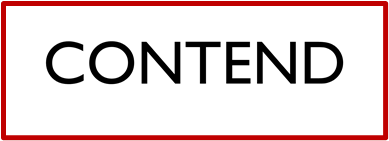 CONCLUSION:

We have met our greatest enemy and it is us, it is we, and it is me.  OUR FLESH
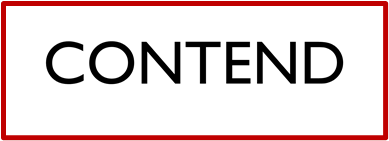 CONCLUSION:

Only jesus can break the life-cycle of desire, sin, and death because he can transform the area of our desires – our spirit.
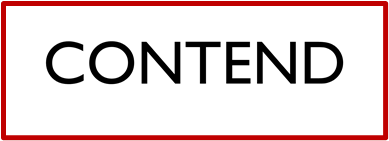